8
مبانی اخلاق اسلامی
محمد شعیبی – محسن قراگوزلو
مقدمه
هر علمی بر مبنای خاصی استوار بوده و این امر در رابطه با اخلاق اسلامی هم صدق می کند.
در جهان بینی اسلامی، آفرینش جهان و انسان بیهوده نیست و خداوند هدفی داشته و این امر بدون اخلاقی زیستن میسر نیست.
مبانی اخلاق اسلامی
برای رسیدن به هدفی که در رابطه با مطالبی که گفته شد باید عناوین زیر را دریابیم :
 هدفمندی انسان
 هدف انسان
 آیین بندگی
 توانمندی انسان برای اخلاقی زیستن
خلق خوی انسان تغییر ناپذیر است
اخلاقی زیستن مستلزم از بین رفتن شهوت و غضب در انسان است و این محال است
اخلاقی زیستن با آزادی انسان ناسازگار است
هدفمندی انسان
هدف از زندگی چیست؟!

از کجا آمده ام، آمدن بحر چه بود؟ 	به کجا می روم، آخر ننمایی وطنم
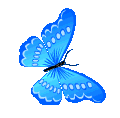 هدفمندی انسان
و آسمان و زمین و آنچه را که میان این دو است به باطل نیافریدیم، این گمان کسانی است که کافر شده اند، پس وای بر کسانی که کافر شده اند.
ص : 27
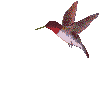 هدفمندی انسان
هدف انسان این است که ماهیت چیستی و نفس خود را بشناسد و بداند برای چه آفریده شده است.
هدفمندی انسان
یکی از مکتب های غربی ای که به این مطلب پرداخته است، مکتب اگزیستانسیالیسم است و اعتقاد دارد که :
«استفاده بیهوده از آلات بدون اینکه هدف خاصی را دنبال کند، کاری بس بیهوده است، و راه به جایی ندارد!»
هدفمندی انسان
برای یافتن هدف آفرینس انسان باید به آیه زیر مراجعه کرد :

آیا پنداشته اید که شما را بیهوده آفریده ایم و اینکه شما به سوی ما بازگردانده نمی شوید؟
مؤمن : 116
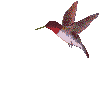 هدفمندی انسان
یکی از صفات خداوند حکیم بودن اوست. و این یعنی هیچ کاری را بیهوده انجام نمی دهد!
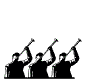 هدف از آفرینش جهان هستی و انسان چیست؟!
هدف انسان
بر اساس متون اسلامی هدف از آفرینش جهان هستی، فراهم آمدن زمینه مناسی برای آفرینش انسان است.
هدف انسان
در حقیقت، ما آنچه را که بر زمین است، زیوری برای آن قرار دادیم، تا آنان را بیازمایییم که کدام یک از ایشان نیکو کارترند!
کهف: 7
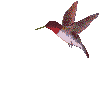 هدف انسان
هدف از این آزمایش مشخص شدن نیکو کاران است.
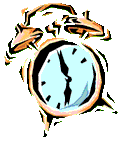 هدف انسان
حال با توجه به این مسئله که خدا از گذشته و حال و آینده ما خبر دارد، پس چرا ما را آزمایش می کند؟!
این کار باعث می شود تا خداوند فرصتی به ما بدهد تا شاید درس گرفته و به راه راست هدایت شویم!!!!
هدف انسان
و اگر پروردگار تو می خواست، قطعاً همه مردم را امت واحدی قرار می داد، در حالی که پیوسته در اختلاف اند؛ مگر کسانی که پروردگار تو به آنان رحم کرده و برای همین آنان را آفرید. 
هود : 118
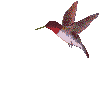 هدف انسان
هدف از آفرینش انسان را عبادت و پرستش خدا بیان کرده  و نیکو کاری از نظر قرآن همان انتخاب راه بندگی است.
چه رفتاری شایسته و نیکوست تا انسان با انجام آن شایستگی دریافت رحمت الهی را بیابد؟

راه و رسم عبودیت و بندگی خداوند چیست و چگونه می توان آنرا بجای آورد؟
آیین بندگی
بندگی خدا باعث می شود انسان به سرعت درجات کمال را بپیماید و حتی به مقام ربوبیت برسد.
آیین بندگی
تو بندگی چو گدایان به شرط مزد مکن             که دوست خود روش بنده پروری داند
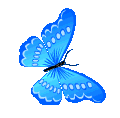 آیین بندگی
راه رسم بندگی را باید در متون اسلامی یعنی 
قرآن و سنت
جستجو کرد، که معارف آن عبارت اند از :
اعتقادات
احکام 
اخلاق
آیین بندگی
اخلاق و ایمان دو دوست جدایی نا پذیر اند.

کاملترین شما از نظر ایمان، نیک خو ترین شماست.
پیامبر (ص)
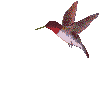 توانمندی انسان برای اخلاقی زیستن
برای این است که خداوند دو حجت در ما نهاده است 
حجت ظاهر ( پیامبران و امامان)
حجت باطن ( عقل )
که هر دوی اینها انسان را به سوی خدا رهنمون می کند.
خداوند انسان هایی را که تفکر نمی کنند را نیز دوست ندارد
خلق و خوی انسان تغییر ناپذیر است
سه دیدگاه کلی برای این موضوع وجود دارد :
صفات انسانی تغییر ناپذیر است
صفات قابل تغییر است
برخی صفات قابل تغییر و برخی غیر قابل تغییرند
خلق و خوی انسان تغییر ناپذیر است
خر عیسی گرش به مکه برند     	چون بیاید هنوز خر است
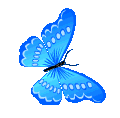 نظر 1
تغییرات موقتی بوده و مانند آب گرم شده است که در صورت نبود گرما دوباره سرد می شود!
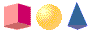 نظر 2
انسان می تواند از بروز صفات ناپسند جلوگیری کند، مانند انسانی که در صورت وجود میکروب ها هم با پیشگیری می تواند جلوی مریض شدن را بگیرد.
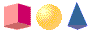 نظر 2
این موضوع هم به میزان آمادگی فرد نیز بستگی دارد. 

این نظریه با متون اسلامی سازگاری بیشتری دارد و فرستادن کتاب و پیامبران نیز به دلیل آماده نبودن بسیاری از مردم بوده است.
نظر 3
صفت های فطری قابل تغییر نیست و صفت های اکتسابی قابل    تغییر اند.
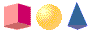 اخلاقی زیستن مستلزم از بین رفتن شهوت و غضب در انسان است و این محال است
این باور که انسان برای اخلاقی زیستن باید همه چیز را کنار بگذارد و فقط گوشه نشین شود کاملاً اشتباه است.

ای مردم از آنچه که در زمین است حلال و پاکیزه را بخورید و از گامهای شیطان پیروی مکنید که او دشمن آشکار شماست.
بقره : 168
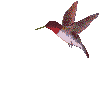 اخلاقی زیستن مستلزم از بین رفتن شهوت و غضب در انسان است و این محال است
خداوند زیباست و زیبایی ها را دوست دارد، ولی حلال باشد.
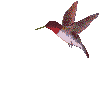 اخلاقی زیستن با آزادی نا سازگار است
نقش اصلی اخلاق اسلامی هدایت انسان در مسیر بهره گیری درست و معقول از این موهبت عظیم الهی است تا به کمال ممکن برسد.

ایجاد برخی محدودیت ها بیش از اینکه باعث گرفتن آزادی ما شود، باعث بهتر به کمال رسیدن ما می شود.
.
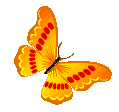